Введення в спеціальністьЛекція 7
NAT
NAT - Network Address Translation (Трансляція мережевих адрес)

Механізм зміни адреси мережі в заголовках IP дейтаграм, поки вони проходять через маршрутизуючий пристрій з метою відображення одного адресного простору в інший
Внутрішня, приватна, «сіра» ІР-адреса:
10.0.0.0 — 10.255.255.255 
(маска підмережі для безкласової (CIDR) адресації: 255.0.0.0 або /8)
172.16.0.0 — 172.31.255.255 
(маска підмережі для безкласової (CIDR) адресації: 255.240.0.0 або /12)
192.168.0.0 — 192.168.255.255 
(маска підмережі для безкласової (CIDR) адресації: 255.255.0.0 або /16)

Також для петльових інтерфейсів (не використовується для обміну між вузлами мережі) зарезервований діапазон 127.0.0.0 — 127.255.255.255 .

     НЕ МАРШРУТИЗУЄТЬСЯ В МЕРЕЖІ INTERNET!
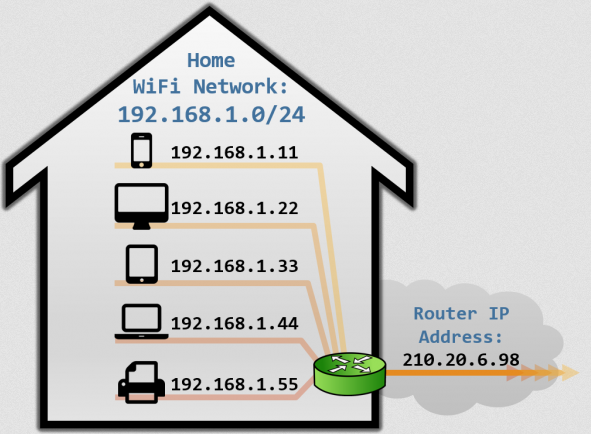 Статичний NAT
Кількість зовнішніх ІР-адрес = кількості внутрішніх ІР-адрес
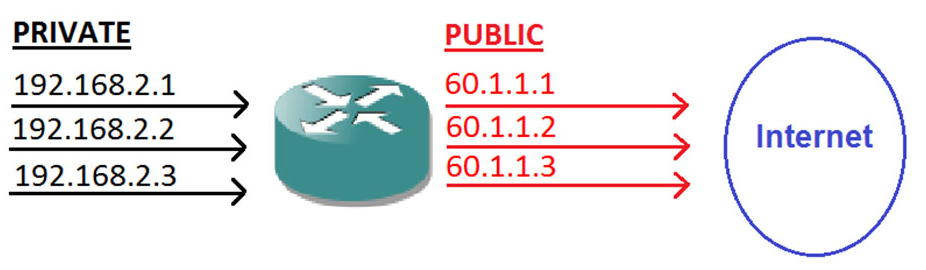 Дууууже рідко
Динамічний NAT
Кількість зовнішніх ІР-адрес менша кількості внутрішніх ІР-адрес
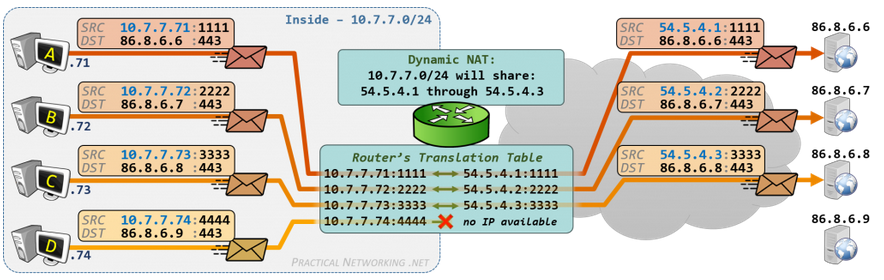 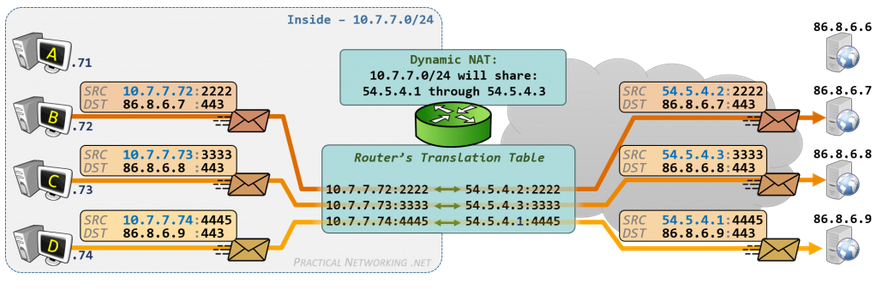 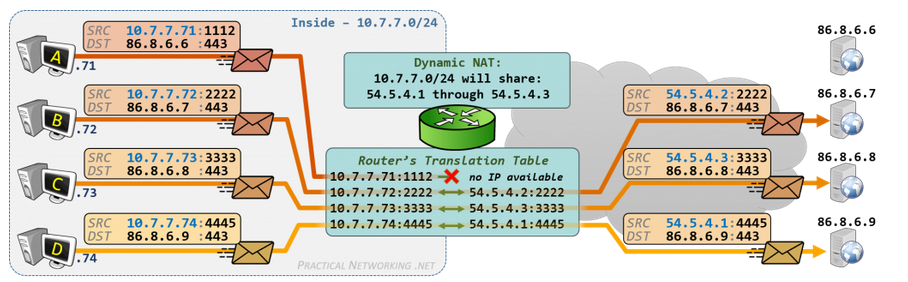 Nat masqurading
Кількість зовнішніх ІР-адрес = 1
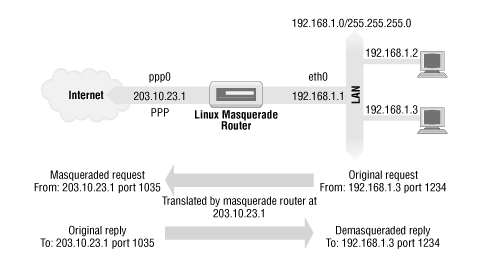 NAT - таблиця
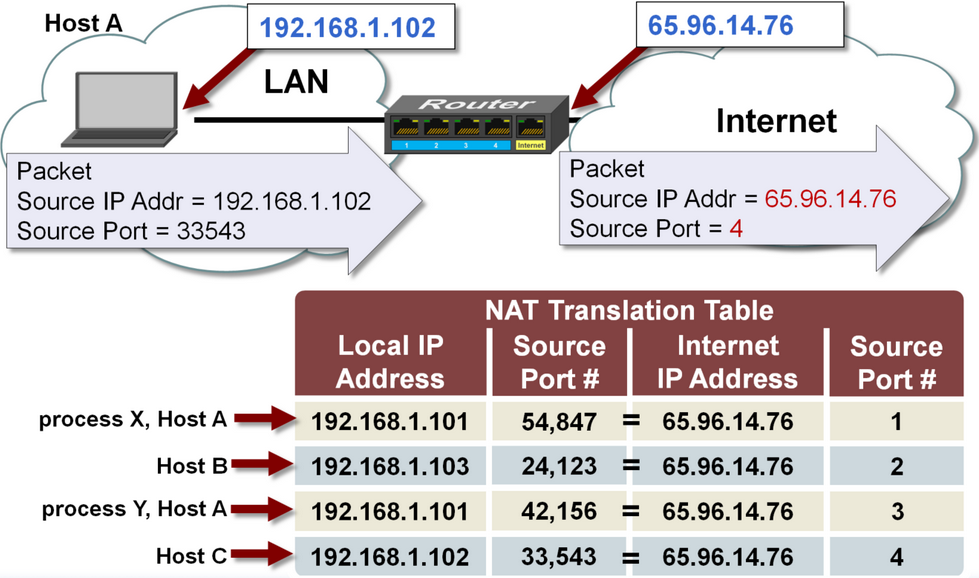 FIREWALL
Міжмережевий екран

Перехоплює пакети з зовнішньої і внутрішньої мереж
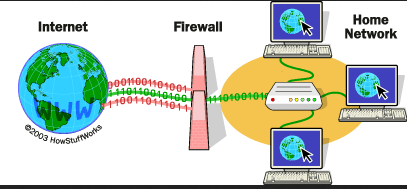 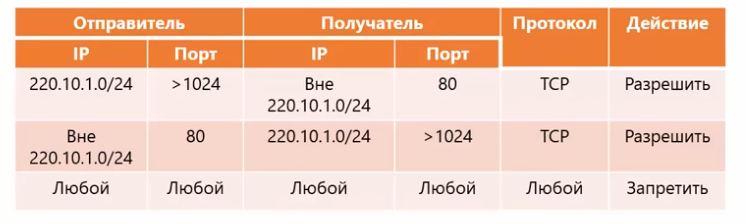 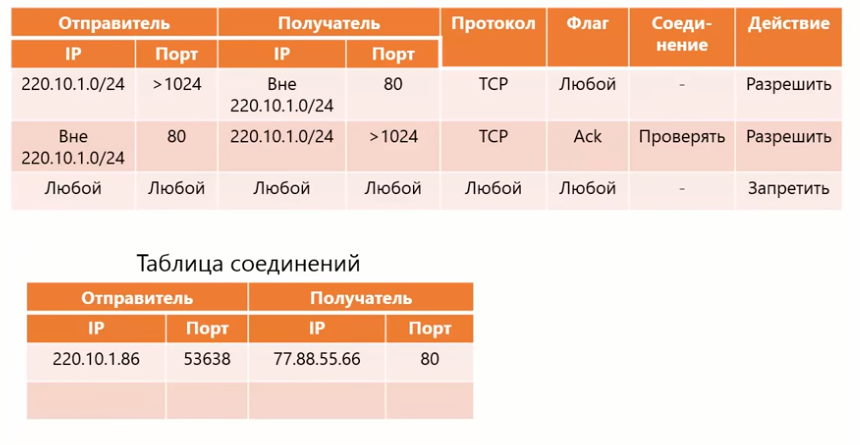 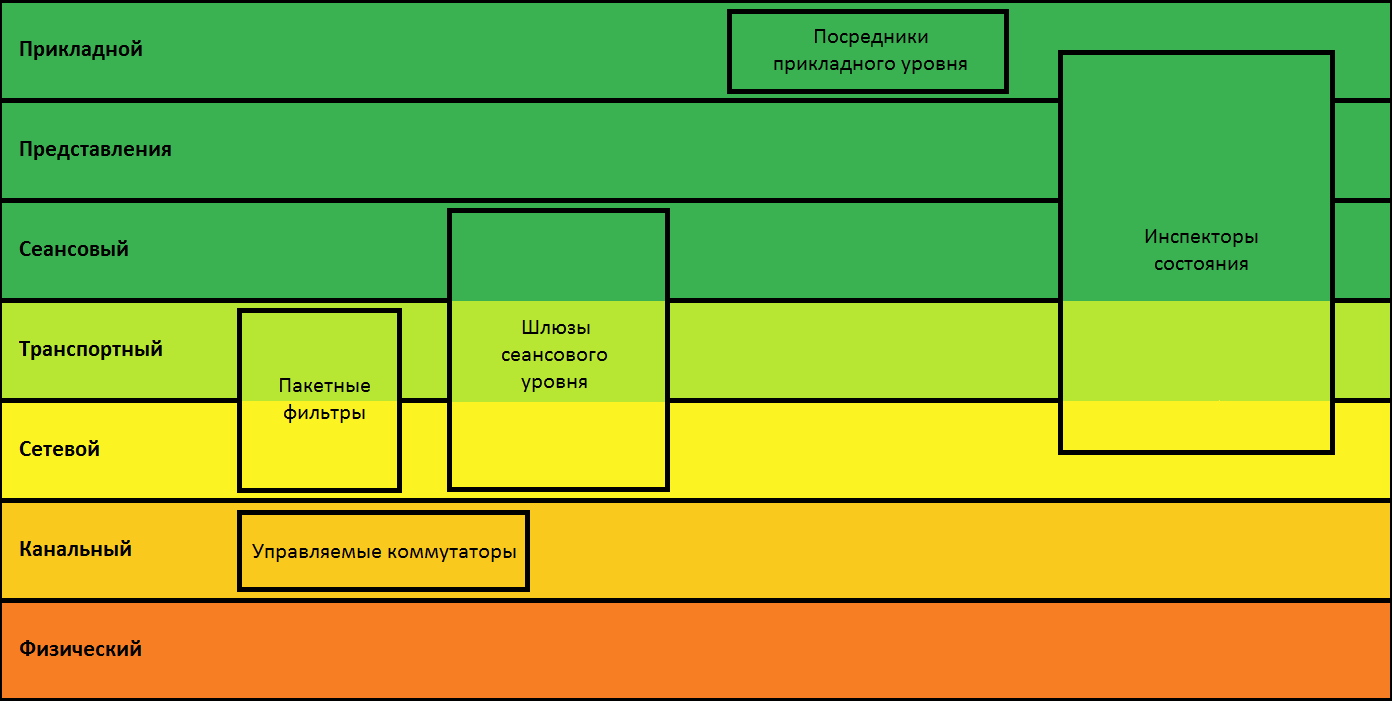 Демілітаризована зона
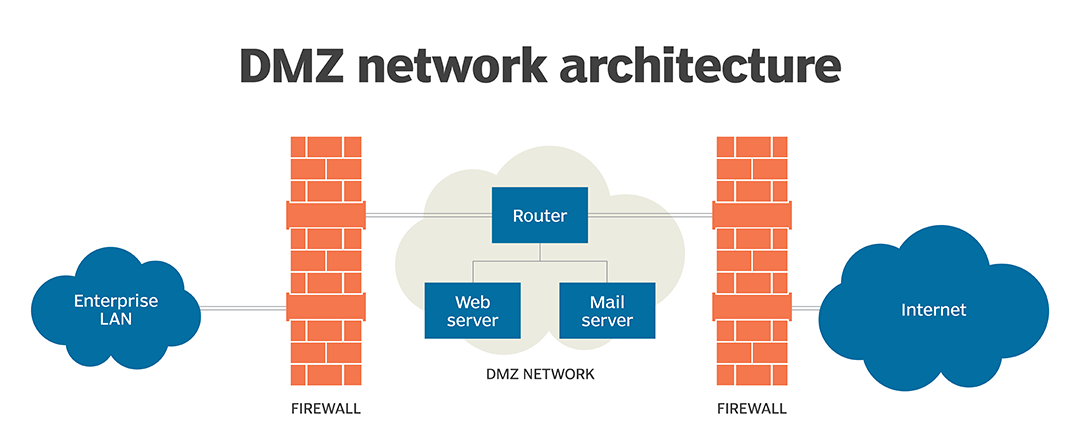 Intrusion detection system (IDS) – Системи виявлення вторгнень
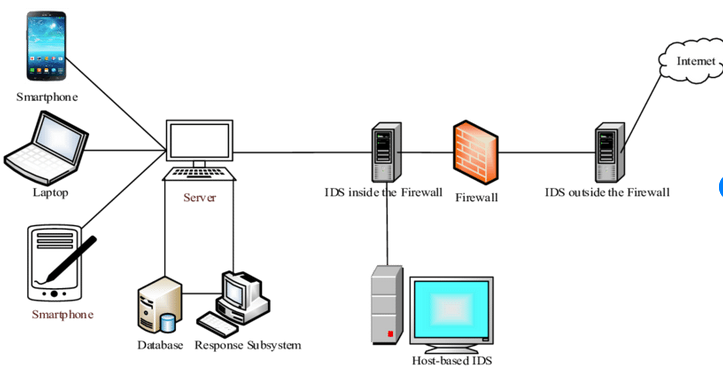 Зазвичай архітектура IDS включає: - сенсорну підсистему, призначену для збору подій, пов'язаних з безпекою системи, що захищається -   підсистему аналізу, призначену для виявлення атак і підозрілих дій на основі даних сенсорів -  сховище, що забезпечує накопичення первинних подій і результатів аналізу -  консоль управління, що дозволяє конфігурувати IDS, спостерігати за станом системи, що захищається IDS, іпереглядати виявлені підсистемою аналізу інциденти
Види IDS:
Мережева (Network-based IDS, NIDS) відстежує вторгнення, перевіряючи мережевий трафік і веде спостереження за декількома хостами. 
Заснована на протоколі (Protocol-based IDS, PIDS) являє собою систему, яка відстежує і аналізує комунікаційні протоколи зі зв'язаними системами або користувачами. 
Заснована на прикладних протоколах (Application Protocol-based IDS, APIDS) - це система, яка веде спостереження і аналіз даних, що передаються з використанням специфічних для певних програм протоколів. 
Вузлова (Host-based IDS, HIDS) - система, розташована на хості, що відслідковує вторгнення, використовуючи аналіз системних викликів, логів додатків, модифікацій файлів (виконуваних, файлів паролів, системних баз даних), стану хоста і інших джерел . 
Гібридна поєднує два і більше підходів до розробки СОВ. Дані від агентів на хостах комбінуються з мережевою інформацією для створення повного уявлення про безпеку мережі.
Intrusion Prevention System (IPS) – Системи запобігання вторгнень
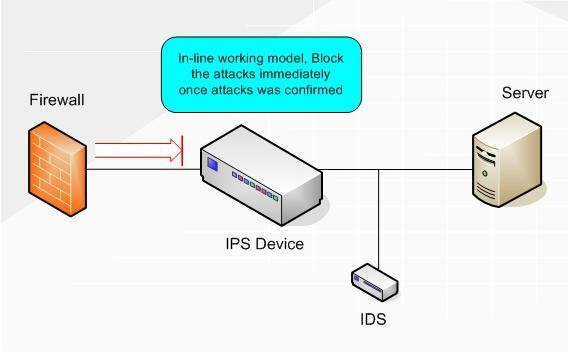 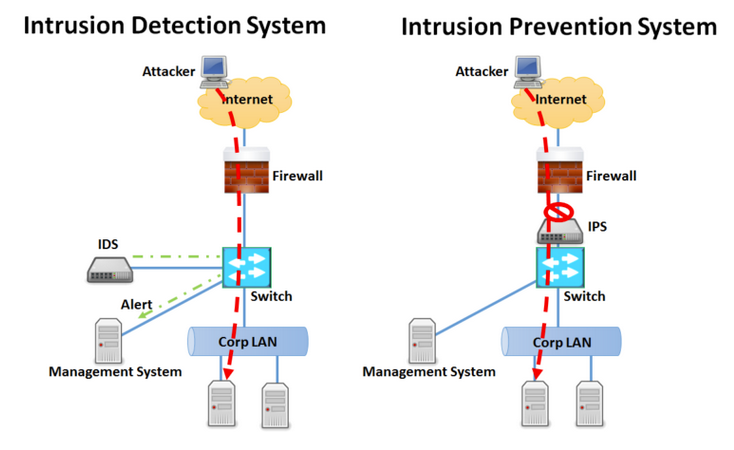 Методи реагування на атаки
Після початку атаки
Блокування з'єднанняБлокування облікових записів користувачівБлокування хоста комп'ютерної мережіБлокування атаки за допомогою брандмауераЗміна конфігурації комунікаційного обладнанняАктивне придушення джерела атаки
До початку атакиЗа допомогою мережевих датчиківЗа допомогою хостових датчиків
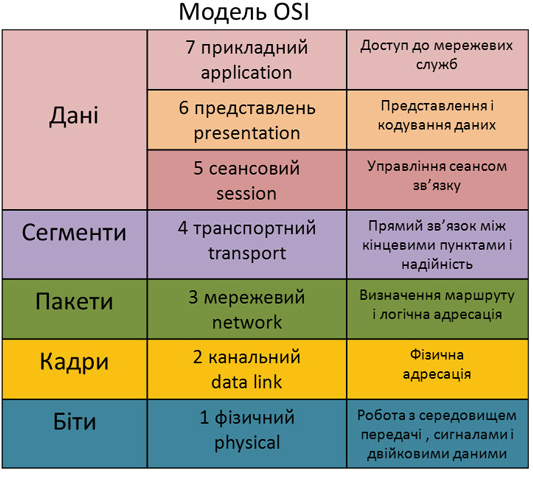 Прикладний
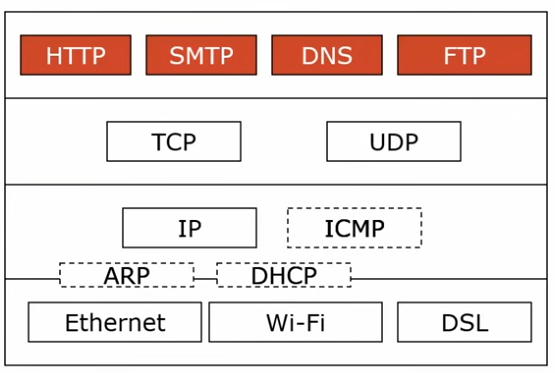 DNS
Використовує UDP, порт 53
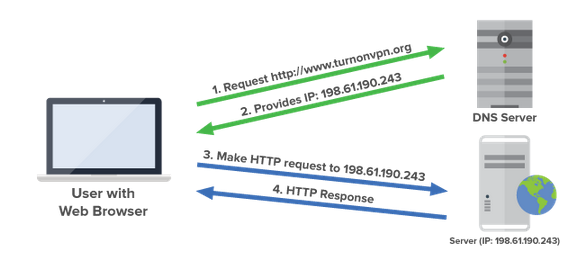 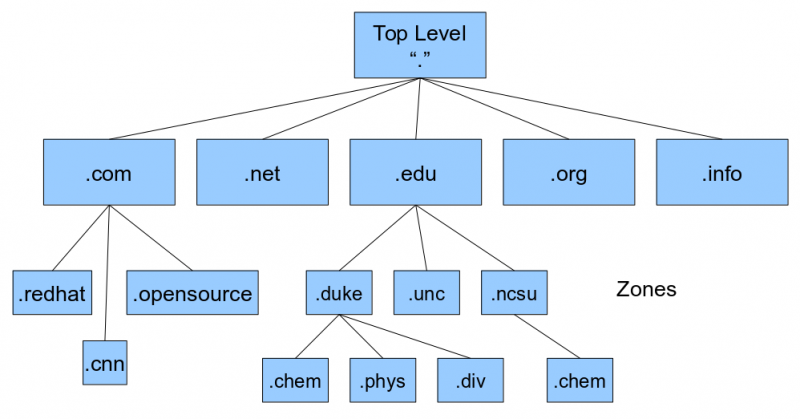 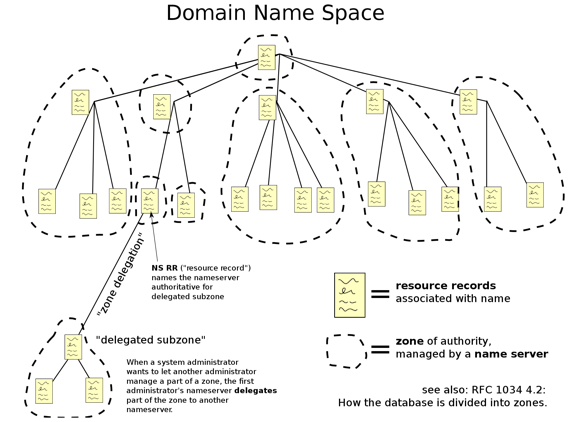 ітераційний сценарій DNS
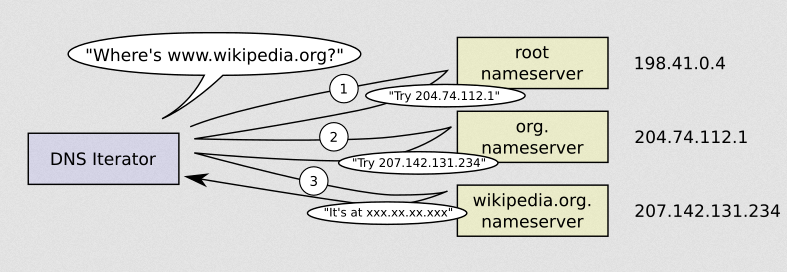 Рекурсивний сценарій DNS
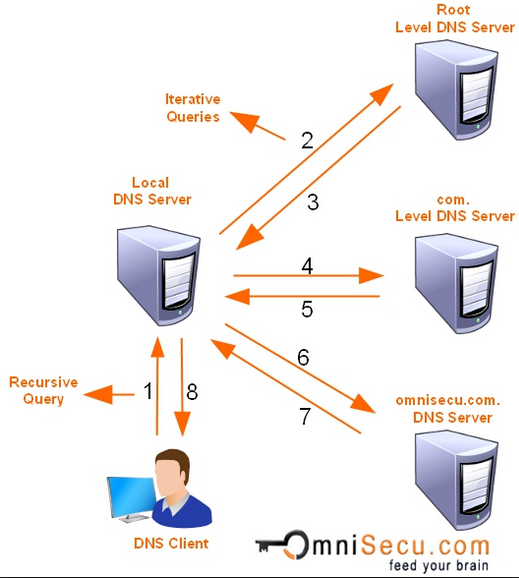 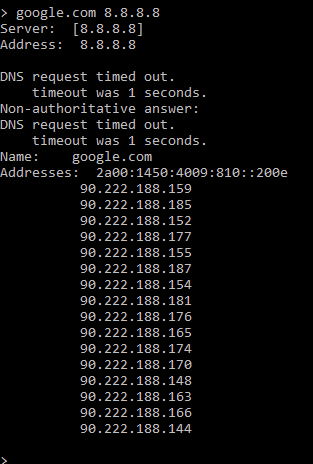 NSLOOKUP
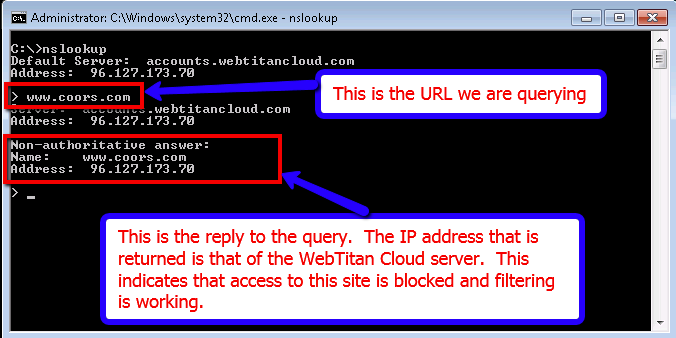 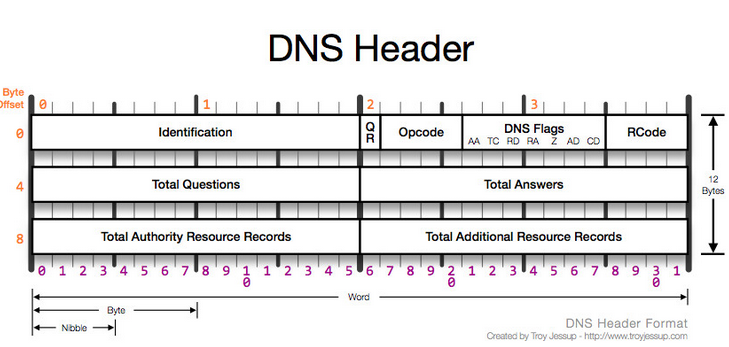 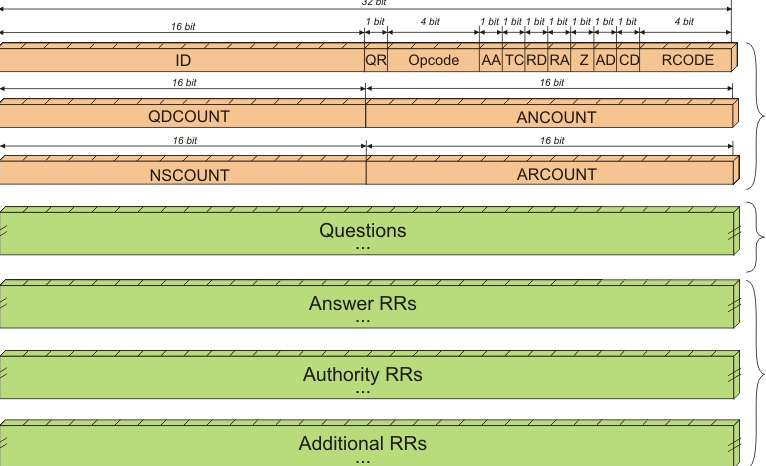 HTTP
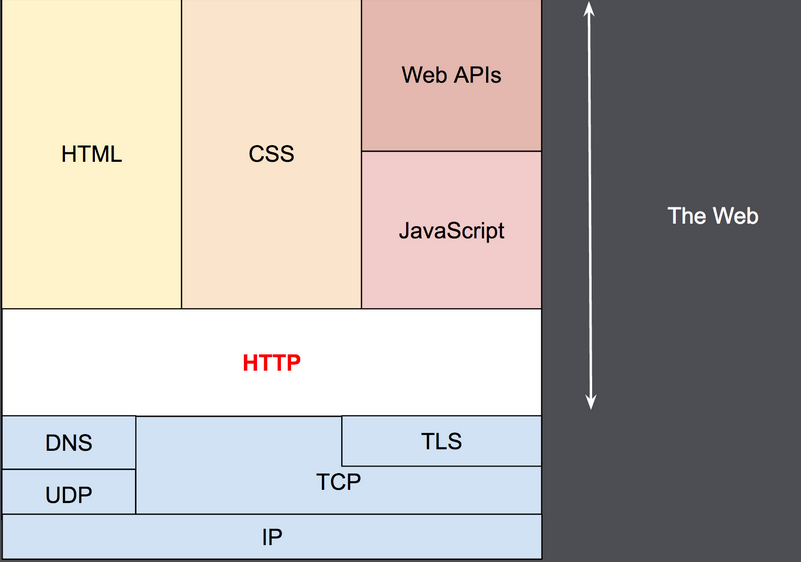 HyperText Transfer Protocol

1991

TCP,    port 80

Query-answer
HTML
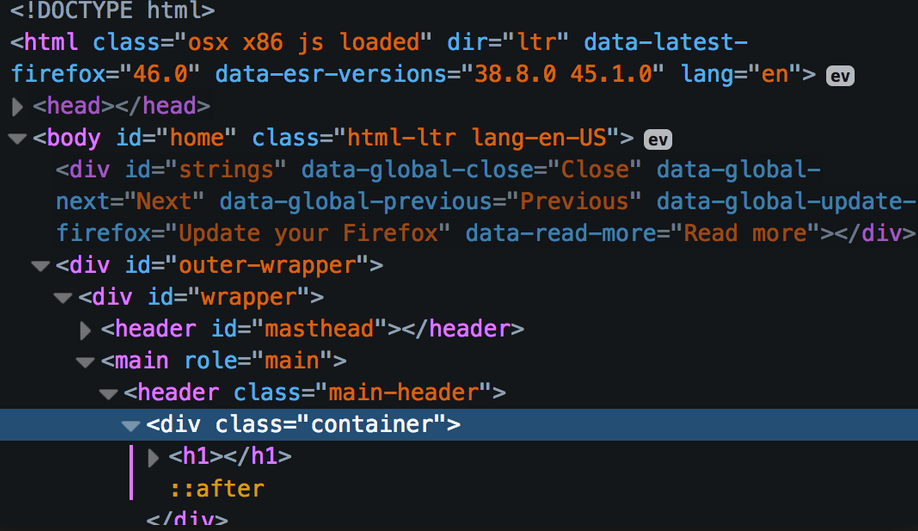 CSS
JS
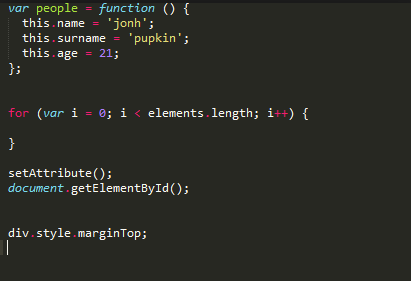 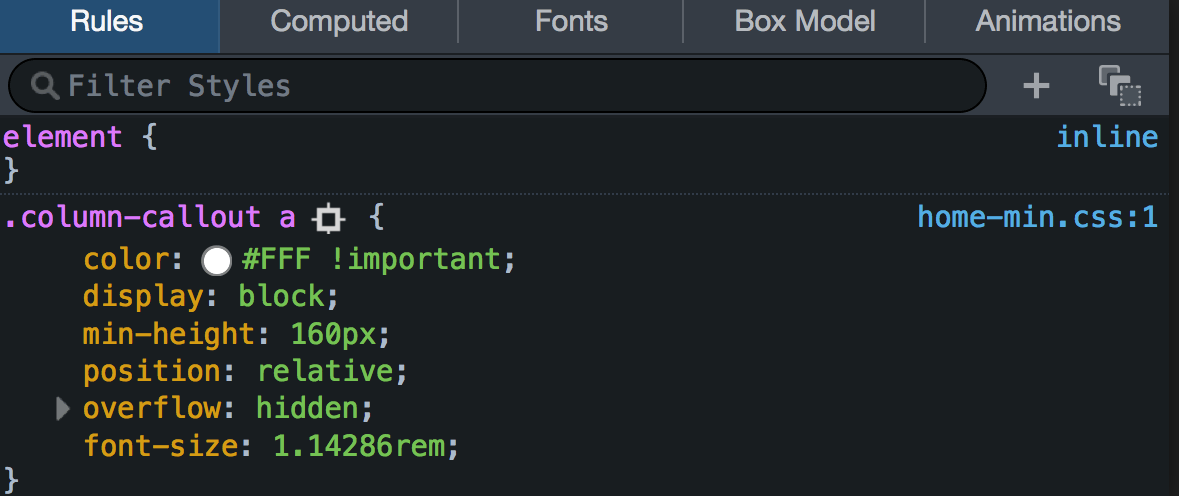 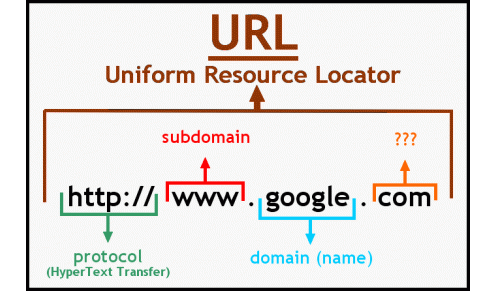 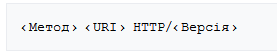 HTTP запит
Найчастіше вживаються:

GET -  Запитує вміст вказаного ресурсу
 
POST – Передає призначені для користувача дані (наприклад, з HTML-форми) заданому ресурсу.
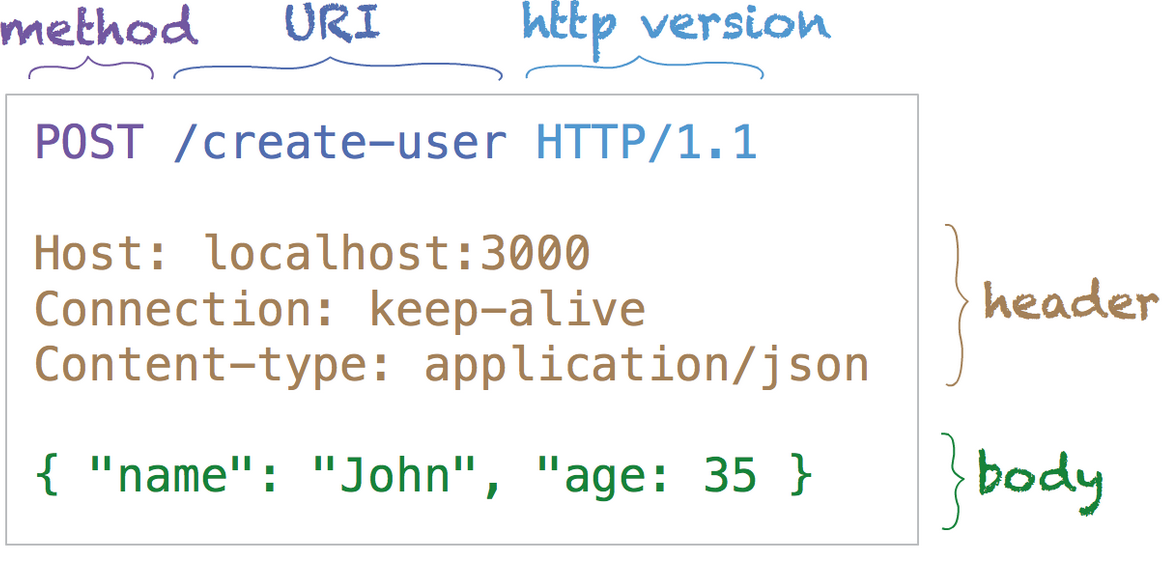 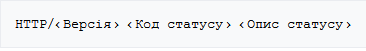 НТТР відповідь
Коди статусу: 
1хх — інформаційний: запит прийнятий, продовжуй процес.
2хх — успіх: дія була успішно передана, зрозуміла, та прийнята.
3хх — перенаправлення: наступні дії мають бути успішно виконані для реалізації запиту.
4хх — помилка клієнта: запит містить синтаксичні помилки або не може бути виконаний.
5хх — помилка сервера: сервер не зміг виконати правильно сформований запит.
Приклад діалогу
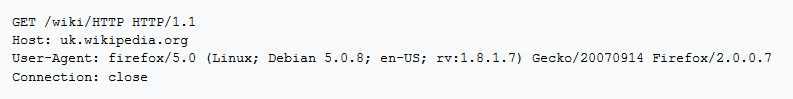 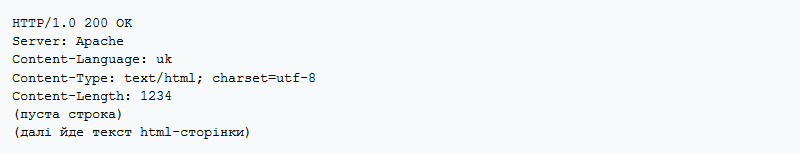 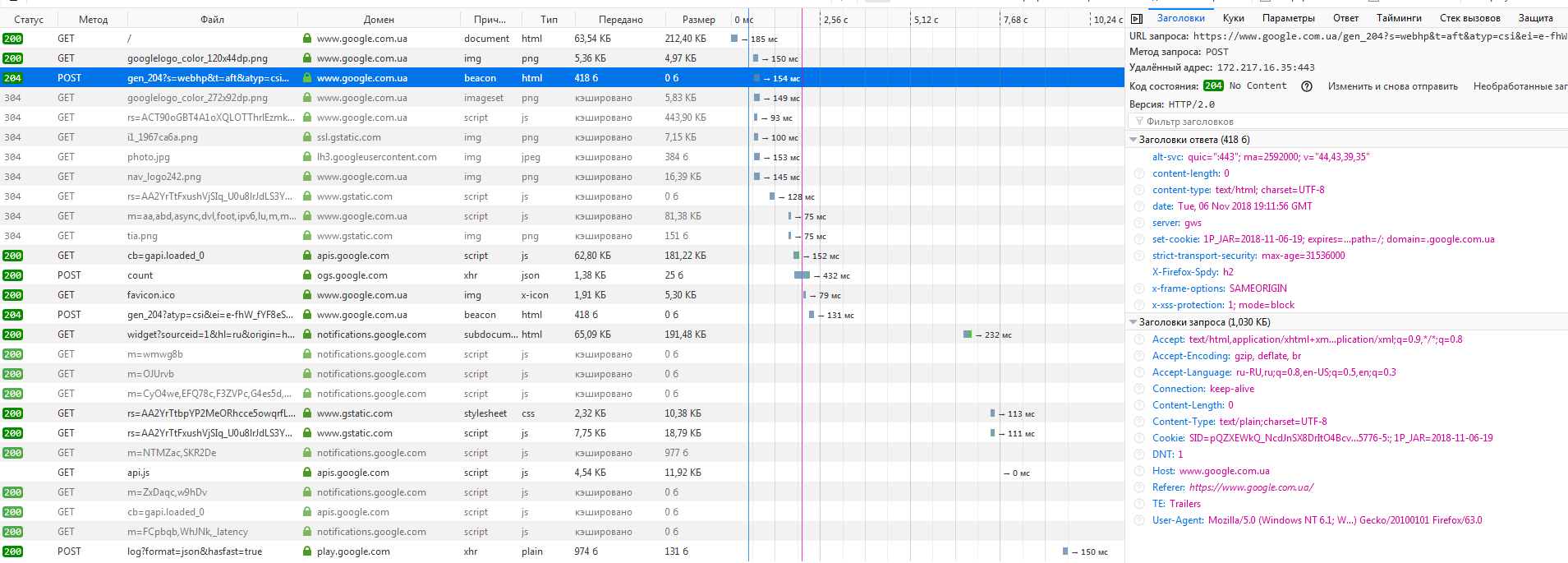 Дякую за увагу!